Genotype-directed dosing for Efavirenz
T. G MBENGERANWA
Harare Family Care CRS
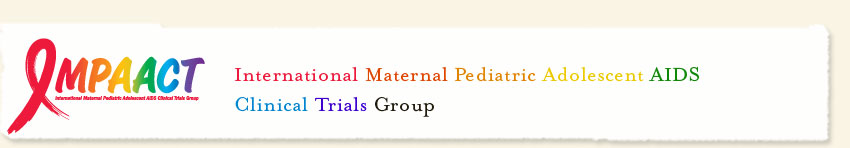 Presentation Outline
Global HIV Burden in Children

Treatment Options in Children

IMPAACT P1070 Study
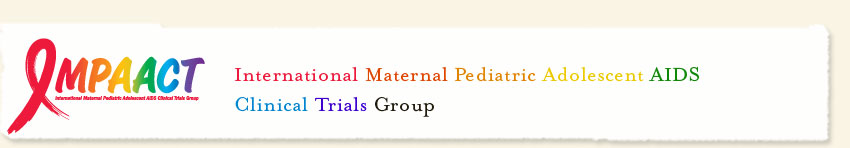 2
Global Picture of HIV in children
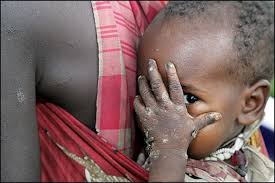 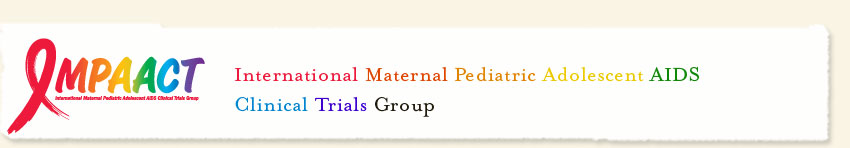 3
Treatment of HIV in children
Treatment for children works!!!
Options for children lag behind significantly (drugs and formulations)
It can be complicated requiring pills and liquids
Difficult to swallow 
Unpleasant
Some medicines have temperature restrictions
Electrical outages
Storage facilities
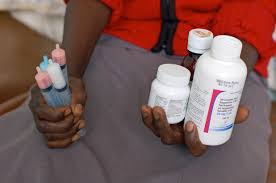 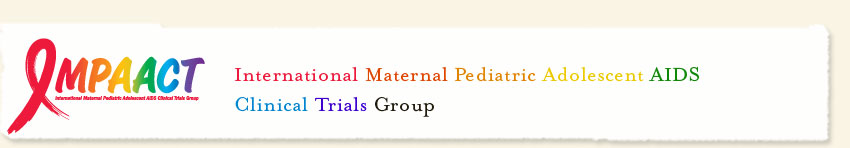 4
ART options for children in Zimbabwe
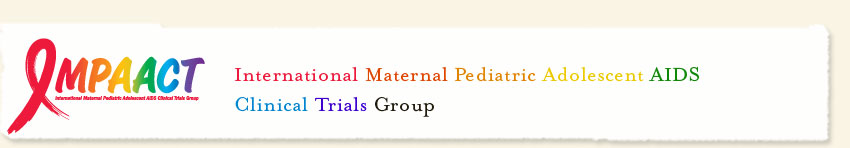 5
P1070 STUDY
Dose Finding and Pharmacogenetic study of Efavirenz (EFV) in HIV- Infected and HIV/TB Co-Infected Infants & Children < 36 months of age
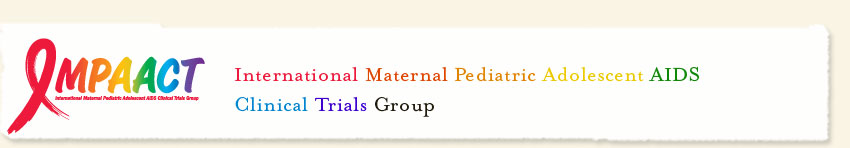 Background (1)
Recommended as 1st line treatment for adults and children >3yr/>10kg body weight

EFV metabolism
Metabolized through the CYP 2B6 enzyme system

Significant pharmacokinetic (PK) variability of EFV is related to a single polymorphism in the cytochrome (CYP) P450 2B6 gene

Prevalence of the CYP 2B6 516TT genotype  ranges 9-23%
516 TT are poor metabolizers slower clearance 
516 GG and 516 GT are extensive metabolizers rapid clearance
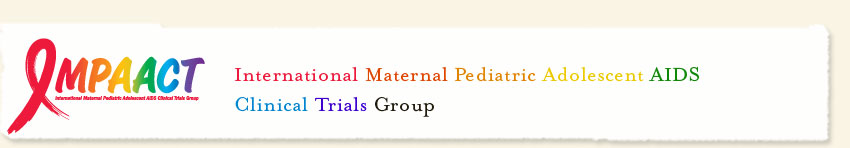 7
Background (2)
Dose not established in children <3yr or <10kg body weight

EFV is an NNRTI with a relatively narrow therapeutic window and serum concentrations showing high inter- and intra-patient variability


Liquid formulations have shown erratic absorption and high variability

P1070: Capsules opened into porridge, formula or expressed breastmilk
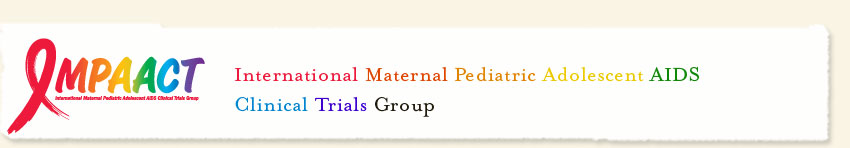 8
Primary Objectives
Determine dose of EFV administered as opened capsules to HIV-infected OR HIV/TB co-infected infants (taking anti-TB therapy [ATT]) between 3-<36 months of age

24 week safety and tolerance of EFV 

Explore the influence of genetic polymorphisms on EFV levels

Evaluate CNS toxicity and association with EFV PK levels
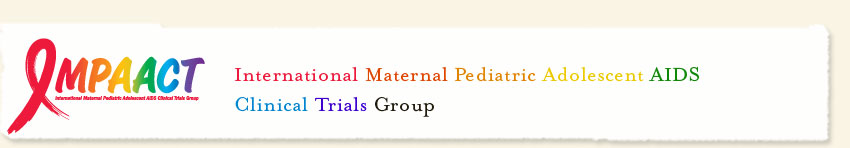 9
[Speaker Notes: It may be preferable to study an opened or intact capsule formulation of EFV in low and middle income countries for several reasons: ease of dosing (eliminating the need to measure liquid or use syringes), distribution and storage purposes, and it may be more palatable in some cases. (26)]
Study Design 	Stratification/Sample Size
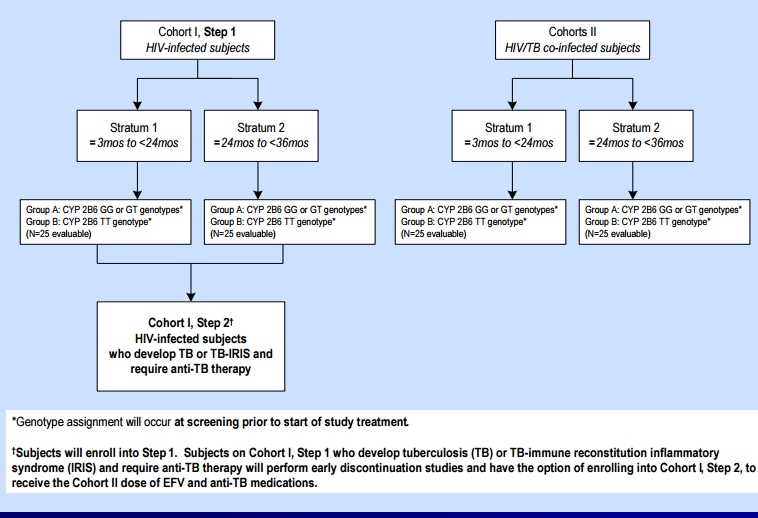 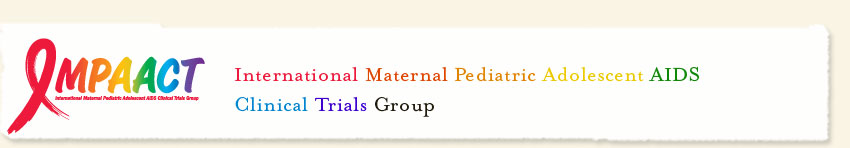 10
[Speaker Notes: Goal 100 EVALUABLE SUBJECTs]
EFV Dosing Approach
Starting EFV dose was modelled using data from previous EFV trials (P382 and P1021)
Version 1.0 of the study used weight band dosing (approx. 40mg/kg/day)  targeting AUC target of 35-180 mcg*hr/L

Real-time CYP 2B6 516 was assessed
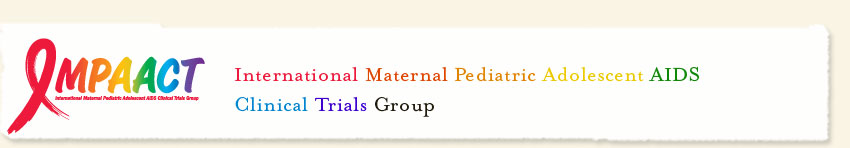 11
Baseline Characteristics by CYP 2B6 516 genotype
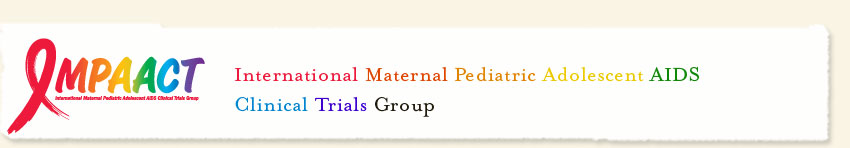 12
Baseline Characteristics by CYP 2B6 516 genotype
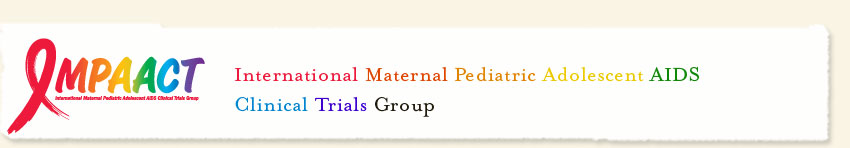 13
Week 2 Intensive (24 hour) PK
Prior to observed dose and 2, 4, 8, 12 and 24 hours post dose
DBS samples (CYP 2B6 516) shipped real time
Results of intensive PK were used to determine the need for individual dose adjustment
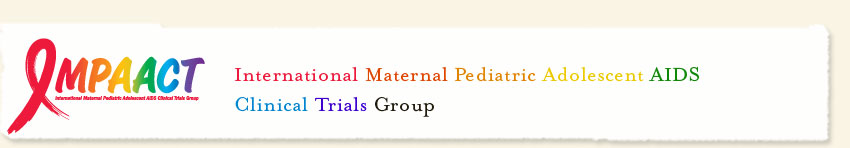 14
Week 2 PK results
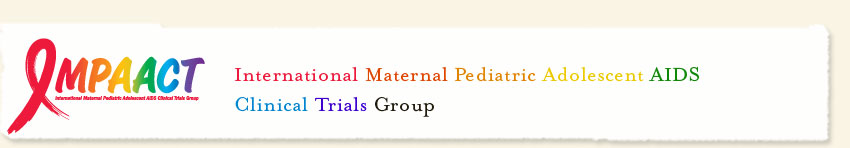 15
24 Hour Plasma PK at Week 2
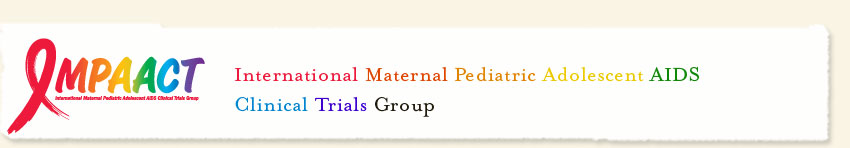 Initially median EFV AUC was higher in TT genotype vs GG/GT (median 490 vs 107 p=0.0001)
16
Percentage of AUC’s in Target Range
Modelling using P1070 data predicted that FDA-approved doses would produce sub-therapeutic AUCs in almost one third of participants with 516GG/GT and excessive AUCs in >50% with 516TT genotypes
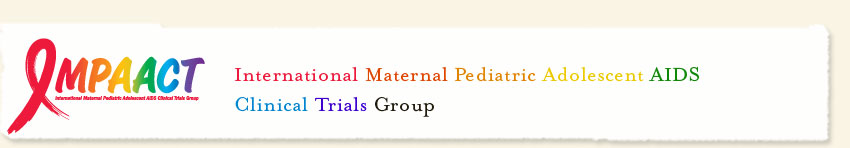 17
Safety and Virology
EFV was well tolerated 
No disproportionate CNS toxicity in children with excessive EFV levels
15/47 experienced toxicities deemed as “possibly treatment related” (11 GG/GT, 4 TT)
Week 24 virologic suppression (< 400 copies/ml): 73%
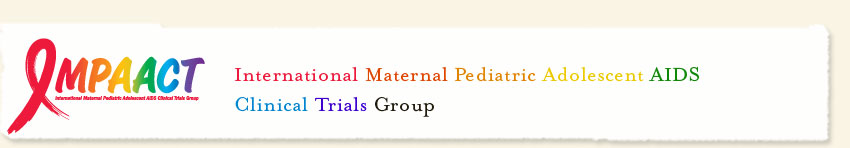 18
Summary of Cohort I Results
AUC GG/GT
AUC TT
Safety
Virologic suppression
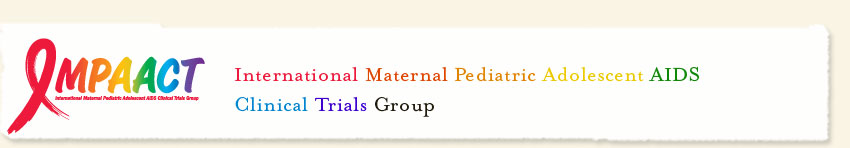 19
Conclusion
EFV remains an important treatment option in RLS
Significant inter participant PK variations  due to the CYP2B6 genotype  challenge the use of uniform EFV dosages for <3 years of age
Genotype- directed EFV dosing can mitigate this challenge 
These tests can be processed in Africa however they are still costly
Use of EFV in <3yrs increases the treatment options for children living with HIV
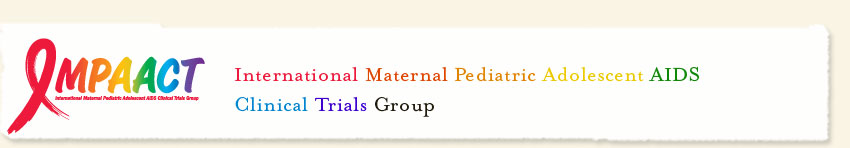 20
Acknowledgements
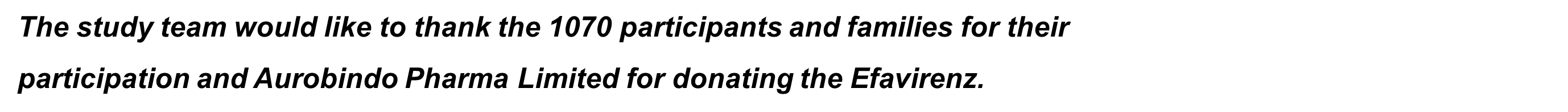 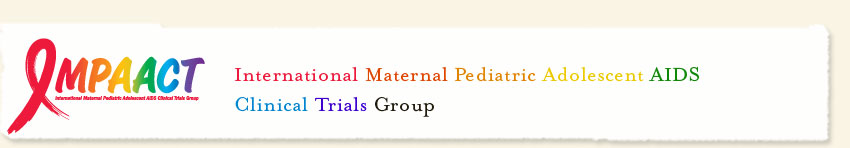 21